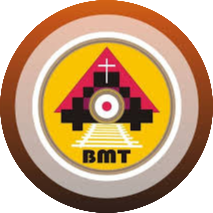 THỨ NĂM TUẦN X THƯỜNG NIÊN
Ca nhập lễ
Chúa là sự sáng, là Đấng cứu độ tôi, tôi sợ chi ai? Chúa là Đấng phù trợ đời tôi, tôi sợ gì ai? Khi những đứa ác xông vào để xả thịt tôi, bọn thù ghét tôi sẽ siêu té và ngã gục.
Bài Đọc 1: 2 Cr 3, 15 – 4, 1. 3-6
“Thiên Chúa chiếu sáng trong lòng chúng ta, hầu làm sáng tỏ sự hiểu biết về vinh quang của Người”.
Trích thư thứ hai của Thánh Phaolô Tông đồ gửi tín hữu Côrintô.
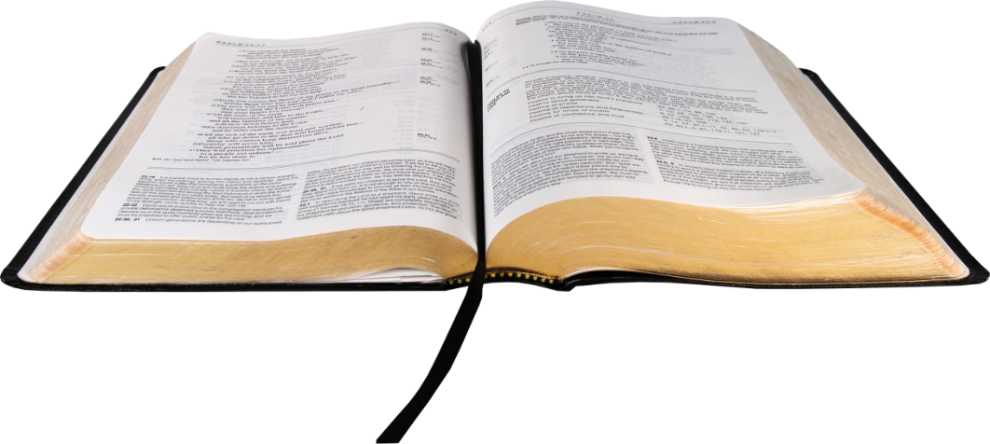 Đáp Ca:
Tv 84, 9ab-10. 11-12. 13-14
Ðáp:   Vinh quang Chúa ngự trị trong đất nước chúng tôi
Alleluia: Ga 14, 29
Alleluia, alleluia! – Chúa phán: “Nếu ai yêu Thầy, thì sẽ giữ lời Thầy, và Cha Thầy sẽ yêu mến người ấy, và Chúng Ta sẽ đến và ở trong người ấy”. –Alleluia.
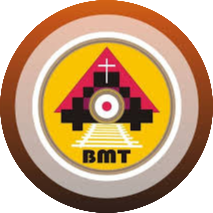 Phúc Âm: Mt 5, 20-26
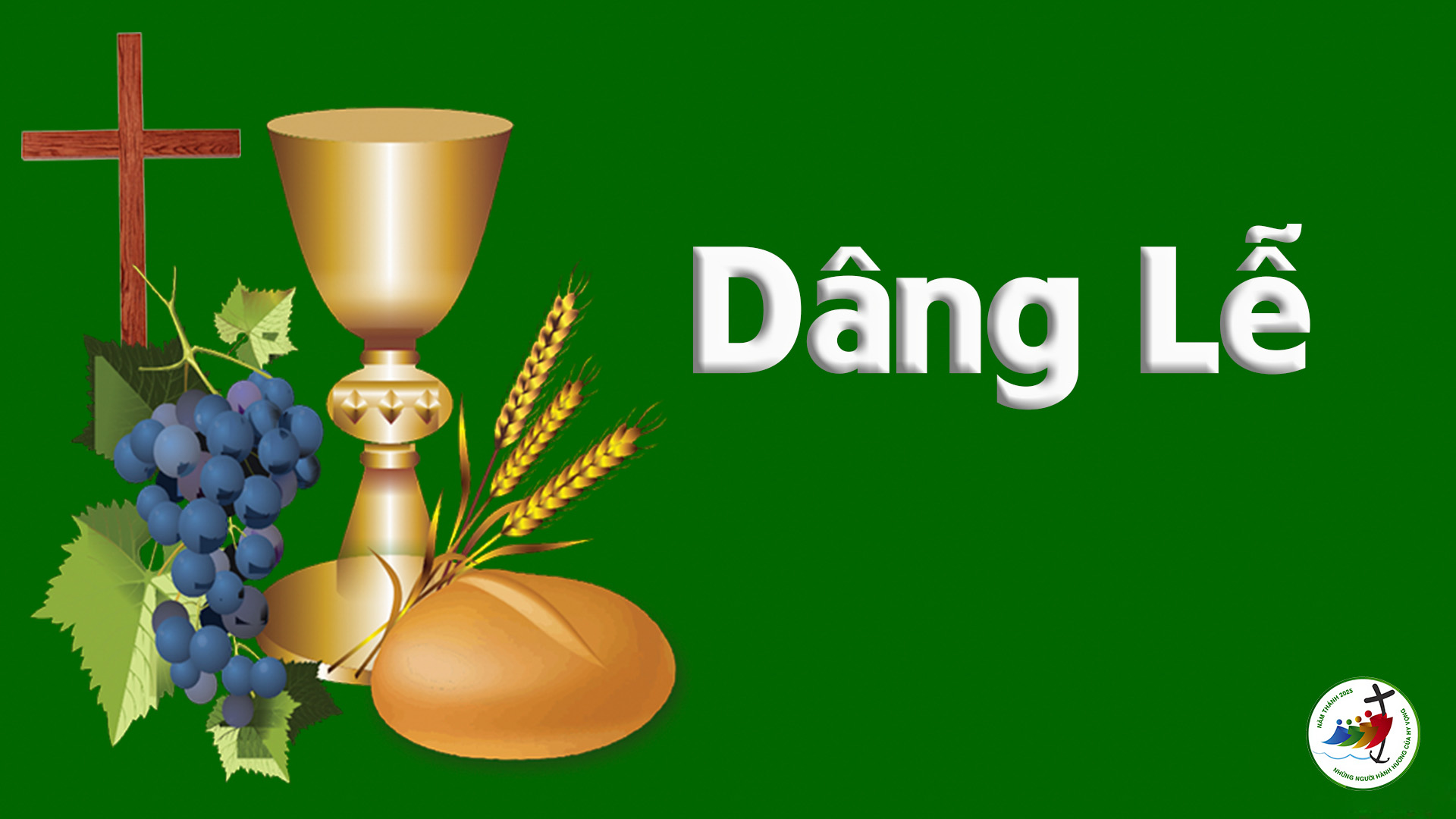 Ca hiệp lễ
Chúa là sơn động chỗ tôi nương mình, là Đấng cứu độ và là sức hộ phù tôi.
Ca Kết Lễ
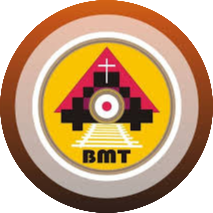 THỨ NĂM TUẦN X THƯỜNG NIÊN